Family Team Building Coffee Morning 

Friday 8th February 2019

Patrick Ward and Beth Buttery – Learning Mentors
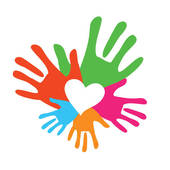 Play is essential to development because it contributes to the cognitive, physical, social, and emotional well-being of children and youth. 

Play also offers an ideal opportunity for parents to engage fully with their children.

Help to build sibling relationships 

Despite the benefits derived from play for both children and parents, time for free play has been markedly reduced for some children. 

Lifestyle, changes in family structure, and increased attention to academics and enrichment activities at the expense of recess or free child-centred play.
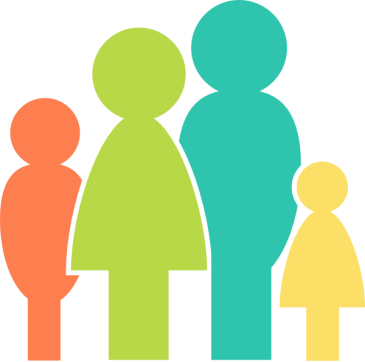 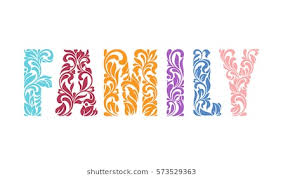 Benefits
Play allows children to use their creativity while developing their imagination and physical and emotional strength.
Play allows children to create and explore a world they can master, conquering their fears while practicing adult roles, sometimes in conjunction with other children or adult caregivers
Ideally, much of play involves adults, but when play is controlled by adults, children acquiesce to adult rules and concerns and lose some of the benefits play offers them, particularly in developing creativity, leadership, and group skills.
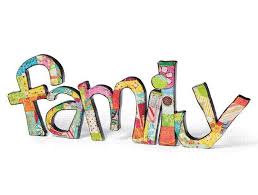 Benefits
When parents observe their children in play or join with them in child-driven play, they are given a unique opportunity to see the world from their child’s vantage point as the child navigates a world perfectly created just to fit his or her needs. 

Parents who have the opportunity to glimpse into their children’s world learn to communicate more effectively with their children and are given another setting to offer gentle, nurturing guidance.

 Less verbal children may be able to express their views, experiences, and even frustrations through play, allowing their parents an opportunity to gain a fuller understanding of their perspective.
Create a Person
Equipment needed- 

Extra-large sheets of paper or Wallpaper, 
Colouring pens/pencils 
Glue 
Fabric 
 
Method –

One person lay’s on the floor while the other/others draw around them. 
The group then fills the outline of the person with whatever they like.  You can also give your creation a backstory if you wish.
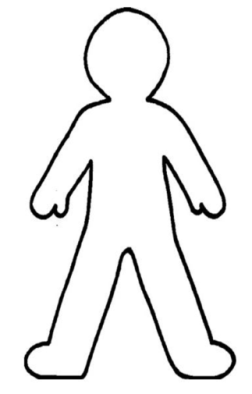 Stack and Fall Cup Challenge
Equipment needed- 
Plastic cups 
Pieces of paper
 
Method –
Stack cups on top of each other with paper slips in between each of them.

Then, starting from top try to pull each paper without the cup falling and destroying your tower. The cup has to fall on another cup and then another cup and then another cup. Until there are no papers left.

To make it more challenging try to do this within one minute or if more than one playing, whoever does this first wins.
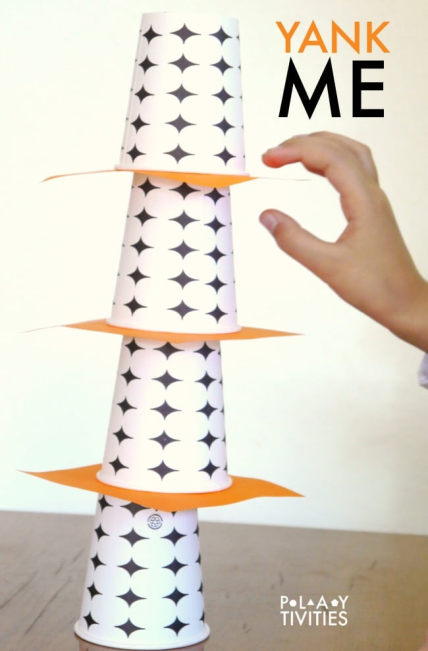 The Sticker Game
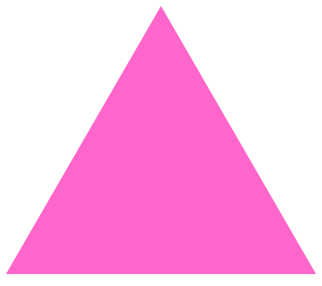 Equipment 
Stickers of different shapes, e.g., circles, stars, triangles, moons or different coloured stickers of the same shape. 

Activity
Place a sticker on each persons forehead. Now everyone must find others with the same shape or colour sticker as their own and form into groups. If there isn’t many of you, place stickers in different areas of the room and they have to stand with the matching corner.

However, they are not allowed to talk or mime what someone’s shape is. Time how quickly they are able to get into the correct groups. 

Follow the activity with a discussion focusing on how it felt to be helped and supported by others, and reinforcing the fact that all of us need help and support at various times and for various reasons.
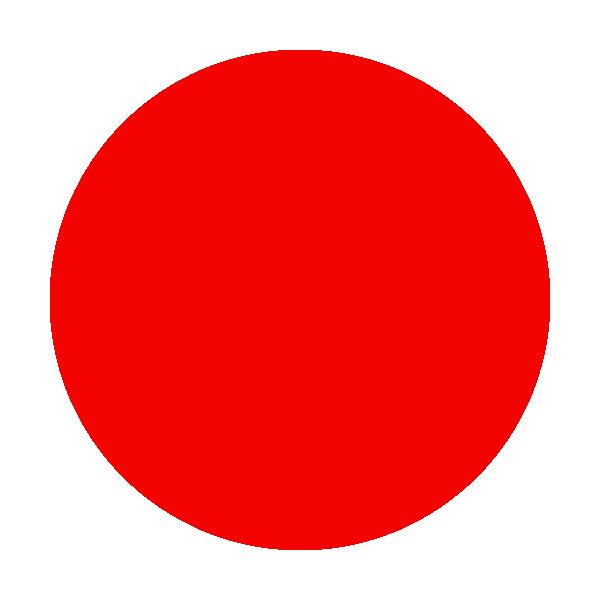 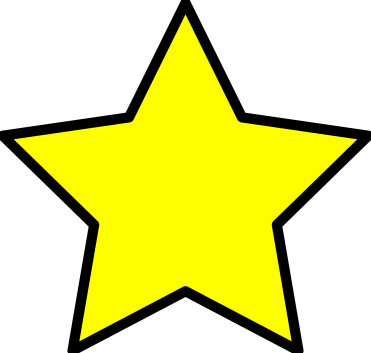 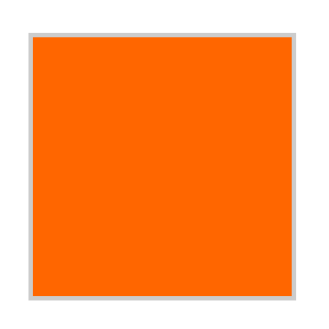 [Speaker Notes: This is a game in which the group are encouraged to work together and focus on further developing co-operation skills.]
Potato Drop
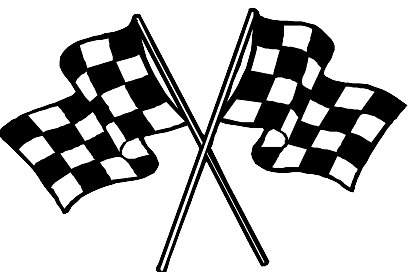 Equipment 
Potatoes or balls/balloons

Activity
Put 2 bowls at the finish line. Then mark starting point across the room and give each child a potato. The task is to race while carrying the potato between their knees and drop it in the bowl at the finish line. They can’t use hands!

This activity encourages creative thinking as kids try to think of new and different ways to complete the task. It also teaches kids how to better communicate with their peers. This sibling activity is great for kids who are competitive and can handle the race.
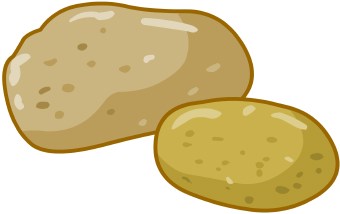 [Speaker Notes: This is a game in which the group are encouraged to work together and focus on further developing co-operation skills.]
Ball Roll
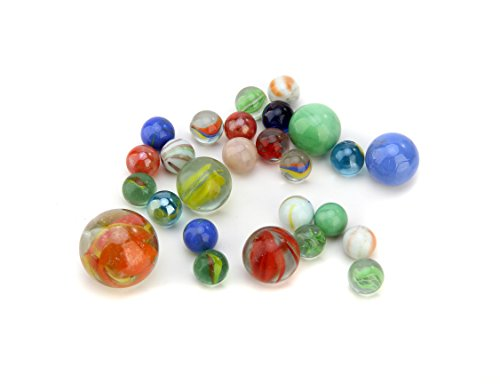 Equipment 
Cardboard
Marble/ball

Activity
Hold a long piece of cardboard and roll ball back and forward and try not to let it fall on the floor. The longer they will keep it on the cardboard – the better.
To make this harder, you could draw/make a maze, which you have to complete together. To add an additional challenge, put a time limit on it.
[Speaker Notes: This is a game in which the group are encouraged to work together and focus on further developing co-operation skills.]
Balloon Walk
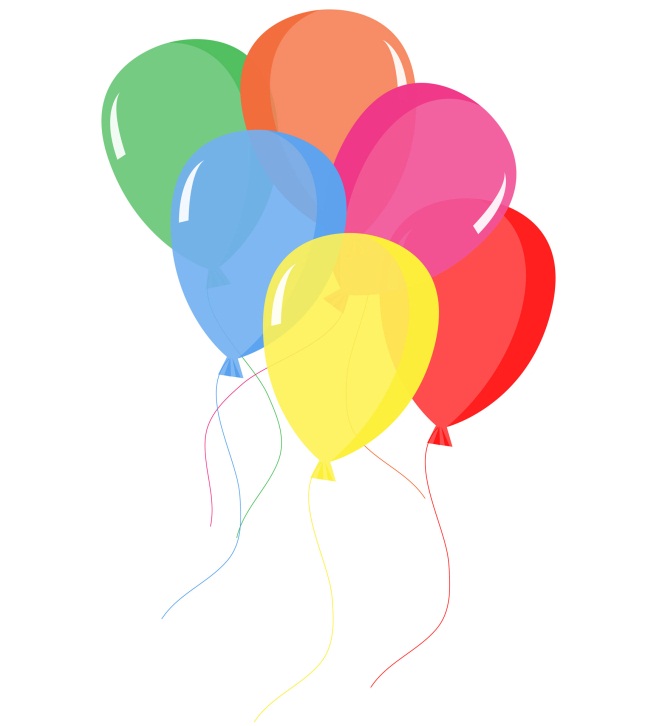 Equipment 
Balloons

Activity
Stand side by side and put the balloon between their hips. Tell them to walk across the room without dropping the balloon (and without using their hands to help hold it). 
If they drop it, they need to start all over again.
[Speaker Notes: This is a game in which the group are encouraged to work together and focus on further developing co-operation skills.]
Together we stand
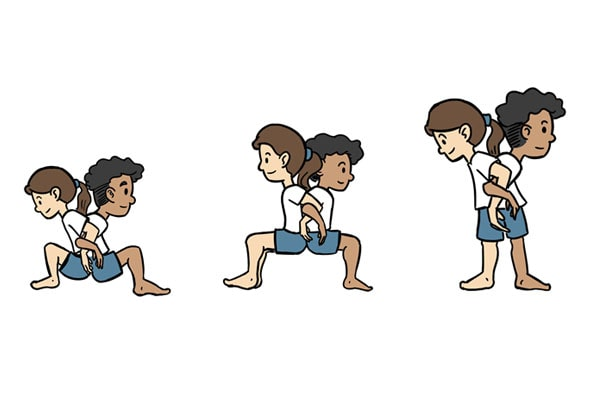 Equipment 
Nothing other than yourselves.

Activity
Sit on the floor, touching their backs and their arms linked at the elbows. Now you have to get themselves up and standing without ruining the position (your backs touching and elbows linked)
. 
There will be some pushing against each other. To make the game more challenging leave some treats on the floor around the house for them to pick it up (while linked together).
[Speaker Notes: This is a game in which the group are encouraged to work together and focus on further developing co-operation skills.]
Equipment 
Blindfold
Treasures/ Random household items

Activity
Place some treats around the house and blindfold one of the siblings. Let the other one (who is not blindfolded) guide the ”blind one” to the treat with words.
Or
Set up a “minefield” in your house by creating an obstacle course of chairs, pillows, couches, etc. 
Then divide your family into groups of two. Have one family member wear a blindfold while the other guides them through the minefield with only verbal directions. 
Have each family member take turns going through the obstacle course and guiding someone through it. Feel free to alter the obstacles after each turn so that nobody becomes too familiar with it.
Blind Treasure Hunt/Minefield
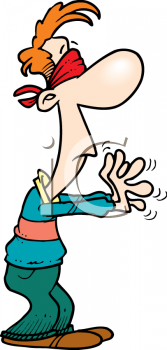 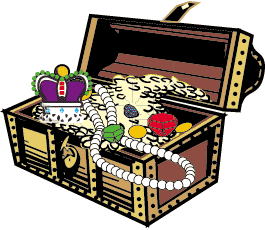 [Speaker Notes: This is a game in which the group are encouraged to work together and focus on further developing co-operation skills.]
Drop it, Catch it
Equipment 
A ball

Activity
Make a circle and one person stand in the middle holding a ball.
The person in the middle then throws the ball calling either ‘drop’ or ‘catch’
The person who is catching the ball has to do the opposite instruction.
If the catcher gets it wrong, they go down on one knee. Caller goes round the circle until everyone has had a turn.
Caller then swaps places with a person from the circle.
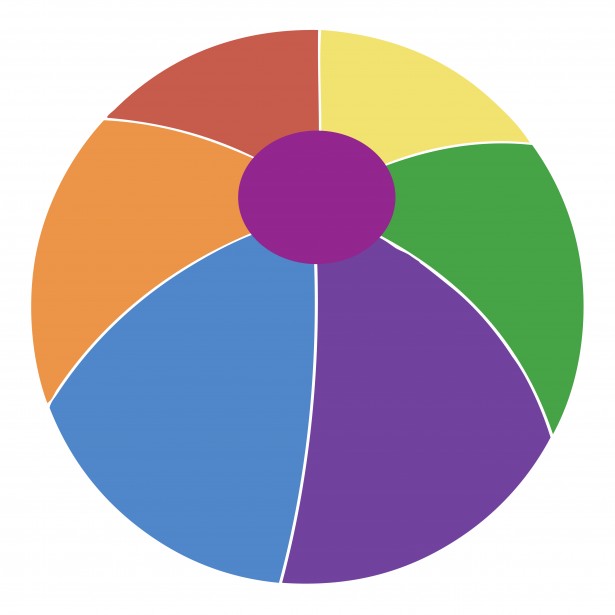 [Speaker Notes: This is a game in which the group are encouraged to work together and focus on further developing co-operation skills.]
Follow the Leader
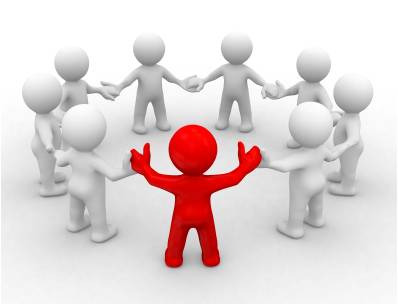 Equipment 
Nothing other than yourselves.

Activity
Everyone stands in a circle. A detective is chosen.
The detective stands outside the circle with their back to everyone.
A leader is chosen, silently. The detective moves to the centre of the circle.

The leader performs different actions that everyone must copy. The detective tries to guess who the leader is. They may make three guesses.

Whatever the result, a new leader and detective are chosen for the next round.
[Speaker Notes: This is a game in which the group are encouraged to work together and focus on further developing co-operation skills.]
Cross the Golden River
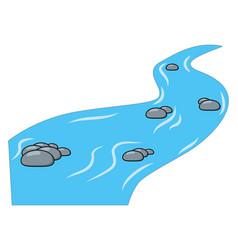 Equipment 
Masking tape or something to make a line on the floor with.

Activity
This game is played by using  two parallel lines mark out the "river" from the "bank.“ One person is the "crocodile," the rest all stand on one side of the "river." 

The people on the "bank" all chant in unison, "Please, Mr. Crocodile, may we cross your golden river?" and the "crocodile" will reply with a condition - "Yes if you have blue eyes," or perhaps "Yes if you have a B in your name," or even "Yes if you were born in April" - it is up to the crocodile's imagination. 

People who ful fill the condition may cross unchallenged; once they are across the other side, the rest have to try to get across without being caught, if they are caught they will have to sit out the rest of the game.
The game continues back and forth across the "river" until there are no more people left to catch
[Speaker Notes: This is a game in which the group are encouraged to work together and focus on further developing co-operation skills.]
Our House Scavenger Hunt
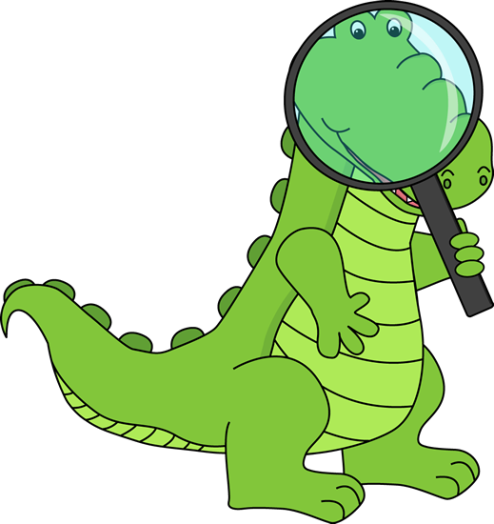 Equipment 
Camera
List of items

Activity
Split up into two teams and give each team a list of items that they need to find. 
This can be household items, such as "dad's oldest T-shirt" or "mum's favourite purse”. Or you can go even bigger and take your scavenger hunt across the whole city. These should be fun and silly items such as, “go buy a slushie and drink it until you get a brain-freeze” or “go to a park and do the monkey bars.” 

Make sure you get a picture or video of each item on the list so that you can all go through them together afterward.
[Speaker Notes: This is a game in which the group are encouraged to work together and focus on further developing co-operation skills.]
Marshmallow Masterpiece
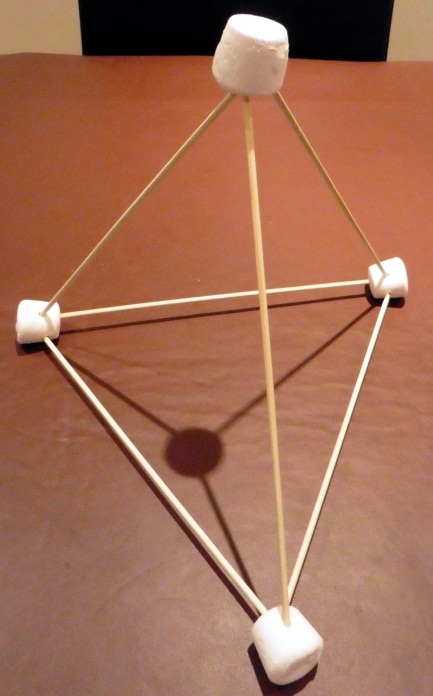 Equipment 
Marshmallows
Toothpicks / uncooked spaghetti

Activity
Teams/individuals create structures with mini-marshmallows and toothpicks and then brainstorm fun ways to test the stability of the opposing team's structure. 
Will it stand under the weight of a wet washcloth or dad's favourite sweatshirt?
Back to back pictures
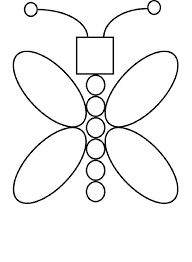 Equipment 
Paper
Pencils
Simple drawings. 

Activity
Divide your family into groups of two and have them sit back to back. Give one teammate a pre-drawn picture, and give the other teammate a paper and pencil. 
Instruct the person holding the pre-drawn image to give instructions on how to draw their picture without outright telling them what it is.

This teaches how to give clear, concise directions and work together.

Resource: https://slco.org/uploadedFiles/depot/admin/fHR/employee_university/EU_CommunicationDrawingTwins.pdf
[Speaker Notes: This is a game in which the group are encouraged to work together and focus on further developing co-operation skills.]
Freeze Dance
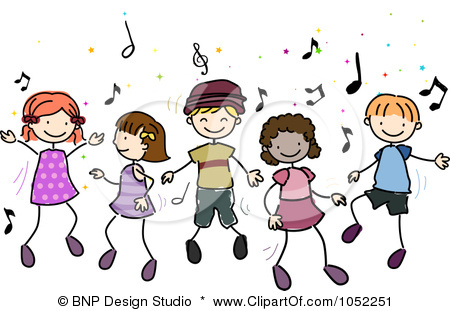 Equipment 
Music
Space large enough to move in

Activity
Simply turn on the music and let the siblings dance. Then turn it off suddenly, and the kids must freeze – whoever doesn’t freeze gets a point! 

The reason this is a great sibling game is because kids are more comfortable to let loose while at home among just family. This dance game will increase bonding and comfortability among siblings and family.
[Speaker Notes: This is a game in which the group are encouraged to work together and focus on further developing co-operation skills.]
LIST OF HELPFUL WEBSITES WITH GAMES AND RESOURCES 
 
https://www.todaysparent.com/toddler/20-fun-indoor-games/

https://www.momjunction.com/articles/indoor-games-and-kids-activities-for-this-season_00369105/#gref

https://www.familyfuntwincities.com/fun-indoor-games-for-kids-of-all-ages-categorized/

https://www.activityvillage.co.uk/games

https://unicefkidpower.org/fun-team-building-activities-for-kids/